Edward R. Murrow HS
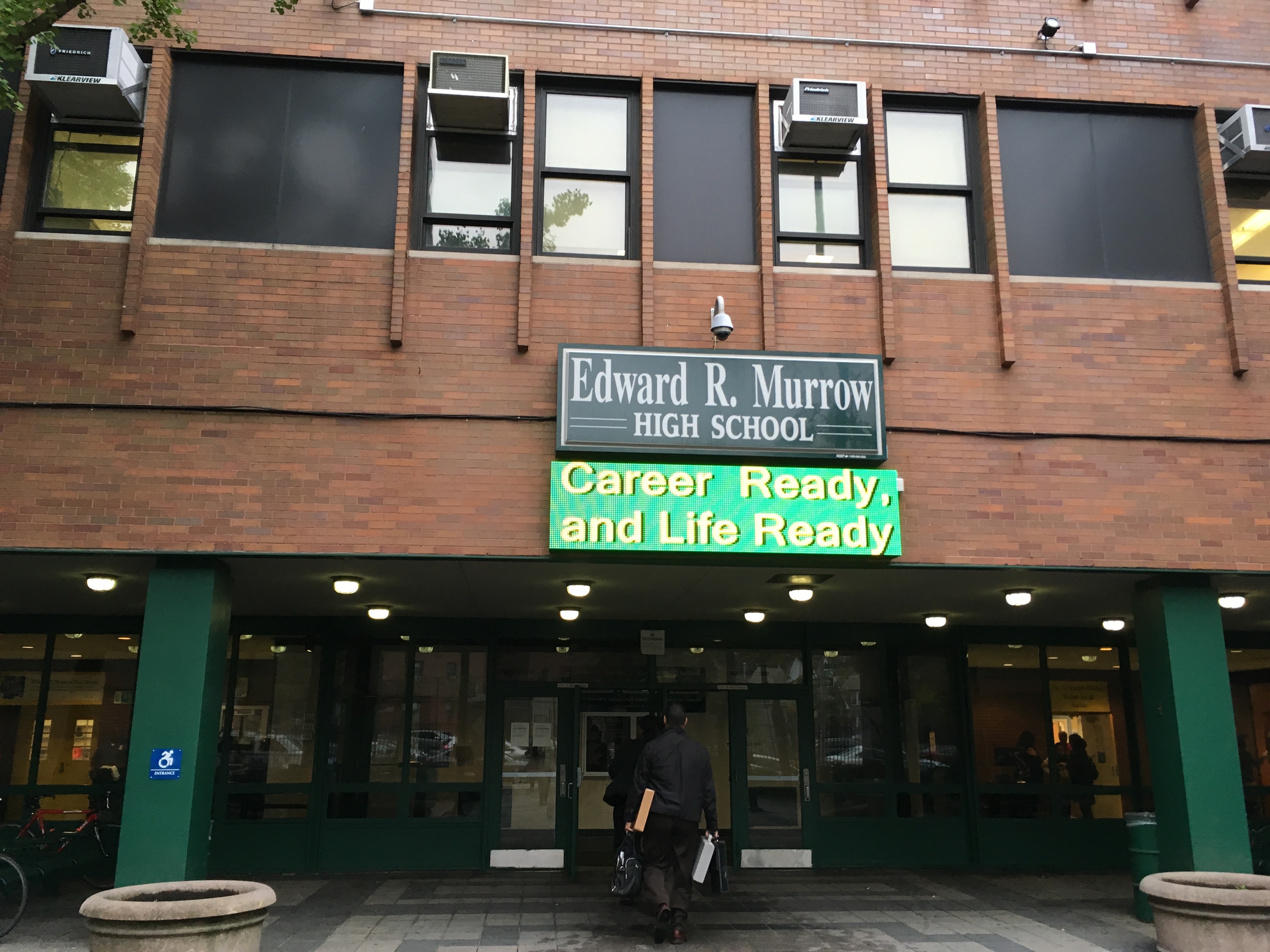 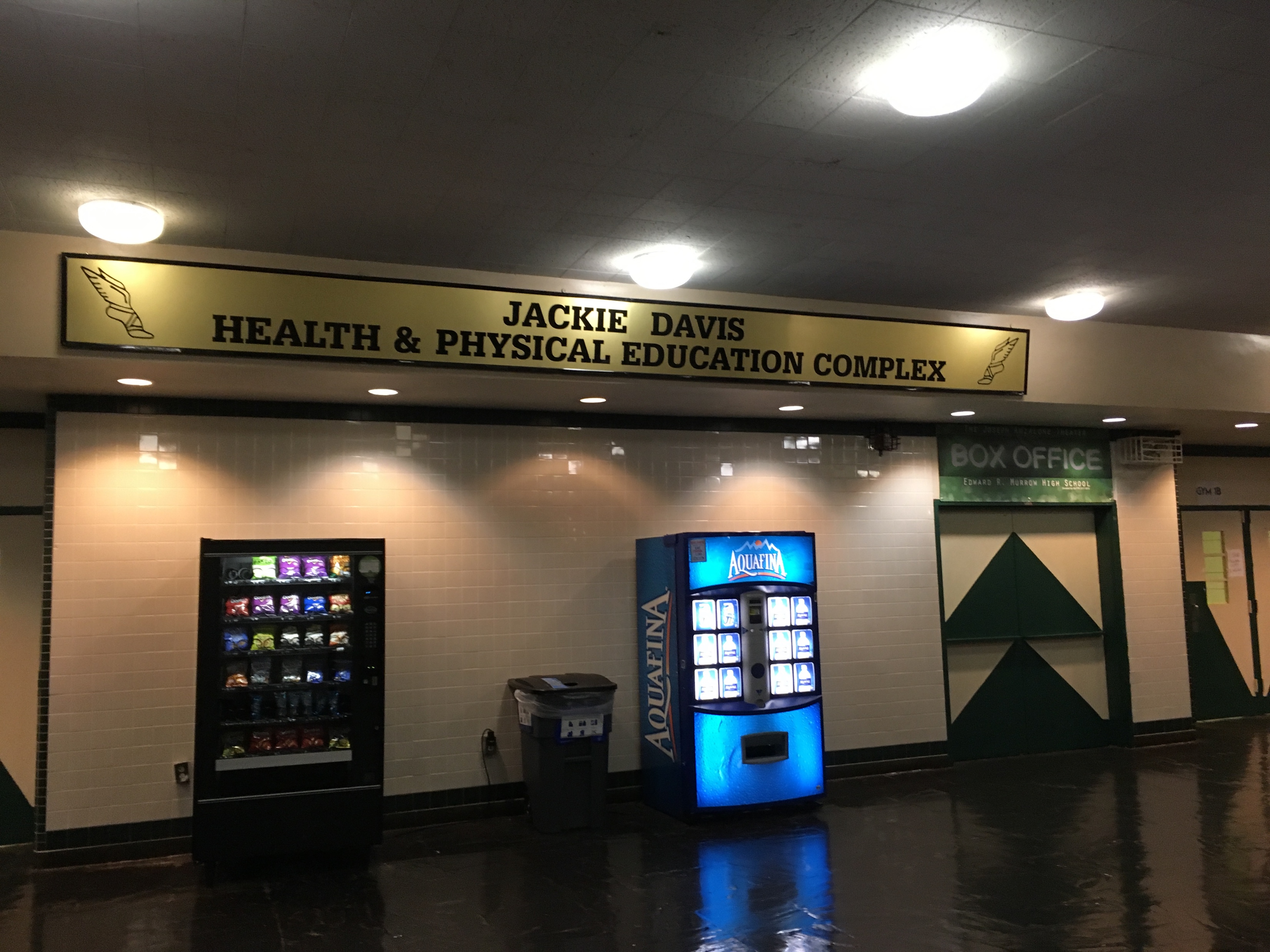 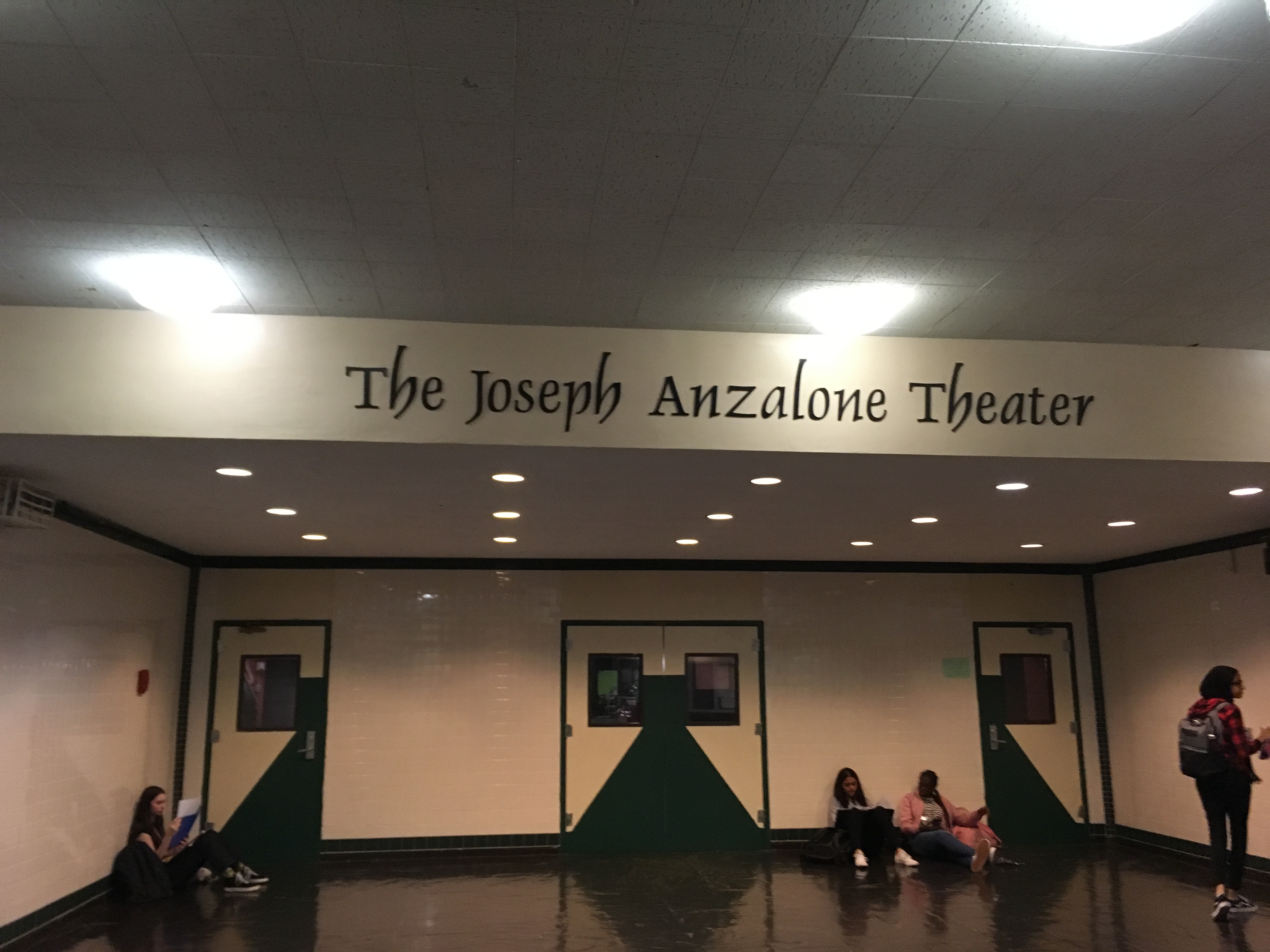